美國～紐約天氣   304-2
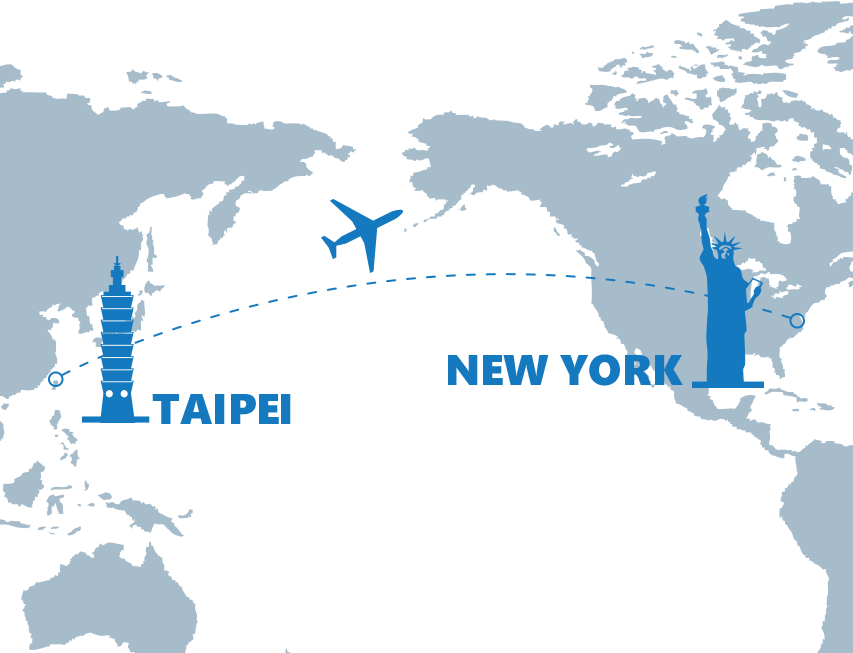 太平洋
美國
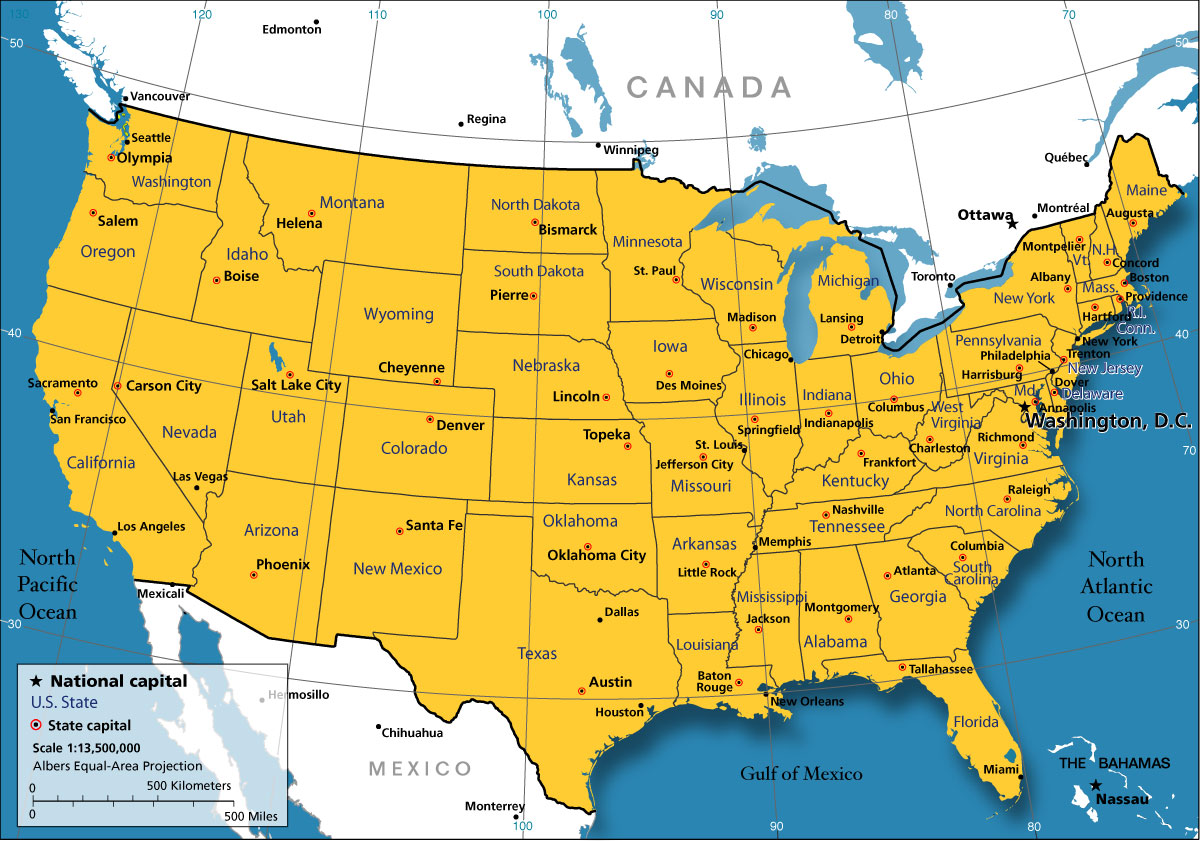 面積: 1千萬 平方公里，世界第三大國家

人口: 3.19億人，世界第三多國家

地理位置: 東臨大西洋、西臨太平洋、北靠加拿大、南接墨西哥

組成: 50州+1個哥倫比亞特區
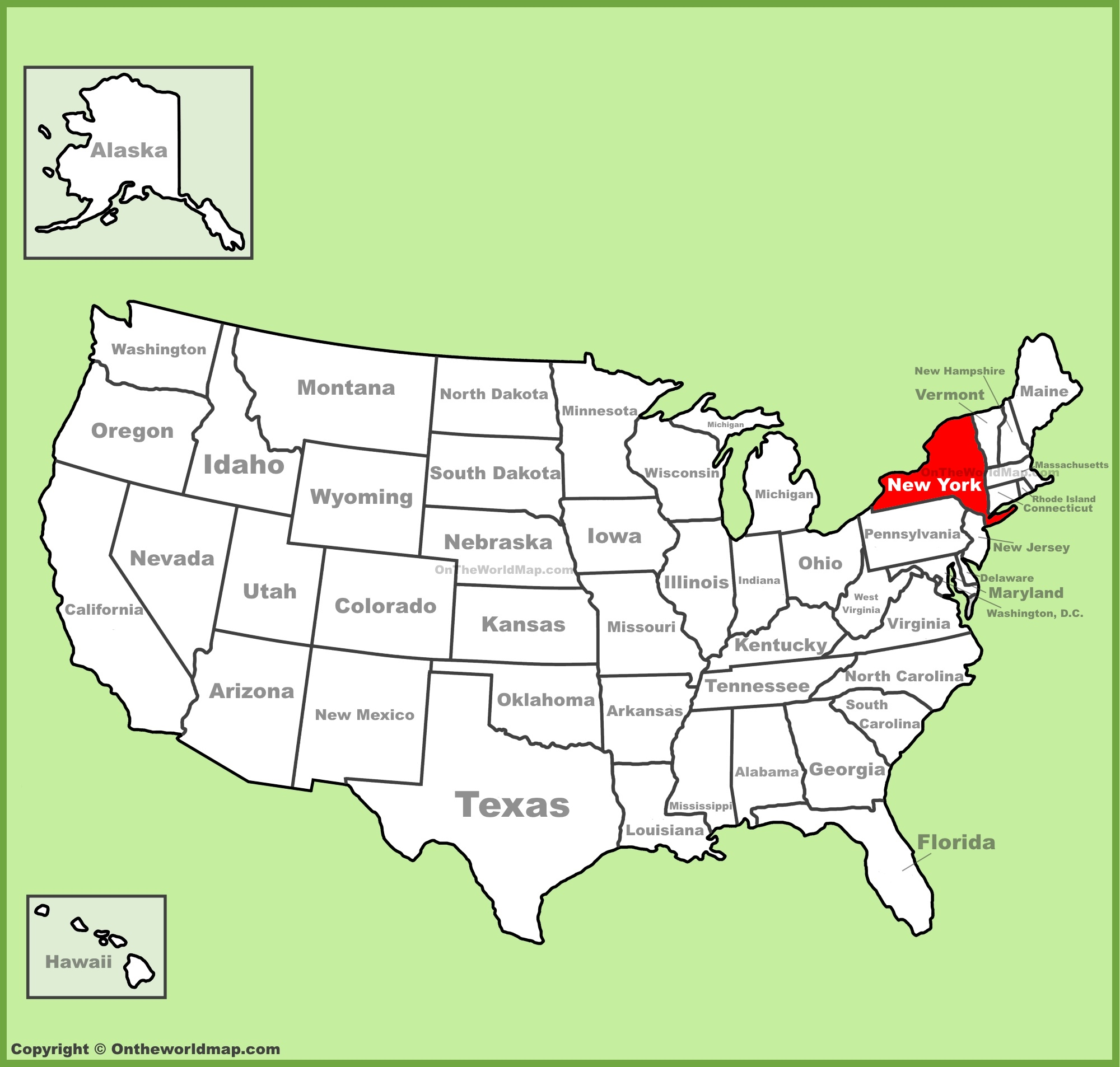 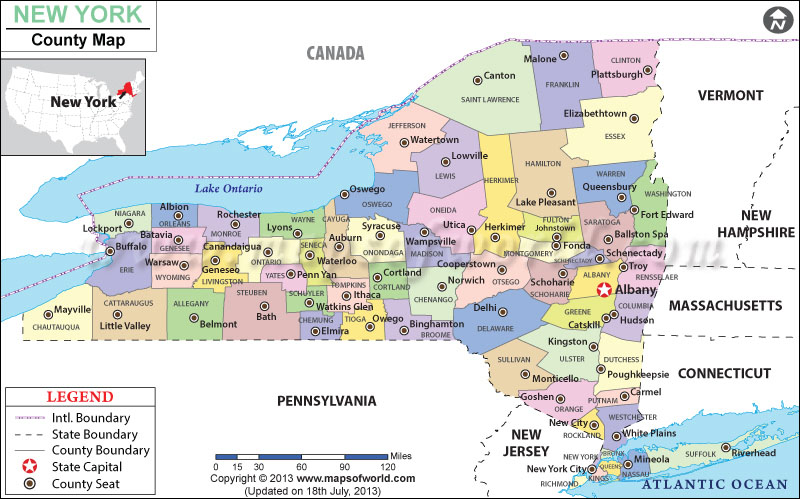 百老匯
表演藝術
時代廣場
跨年倒數計時
紐約市著名地標
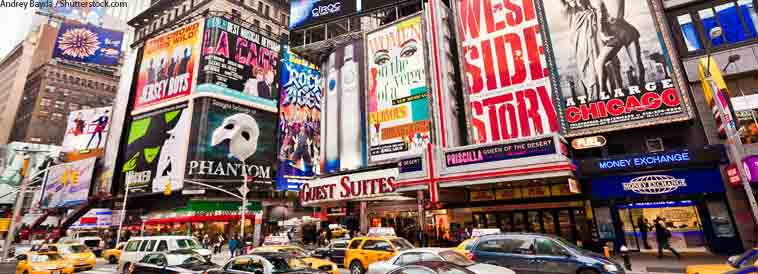 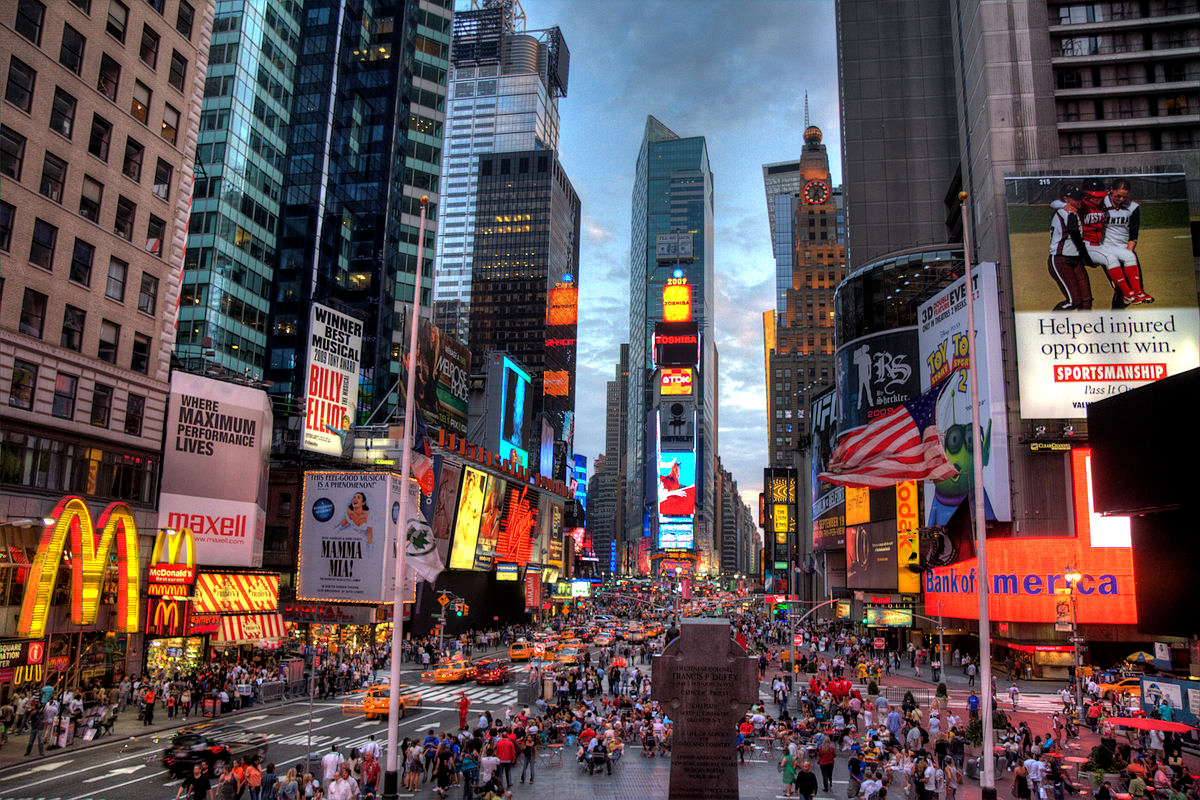 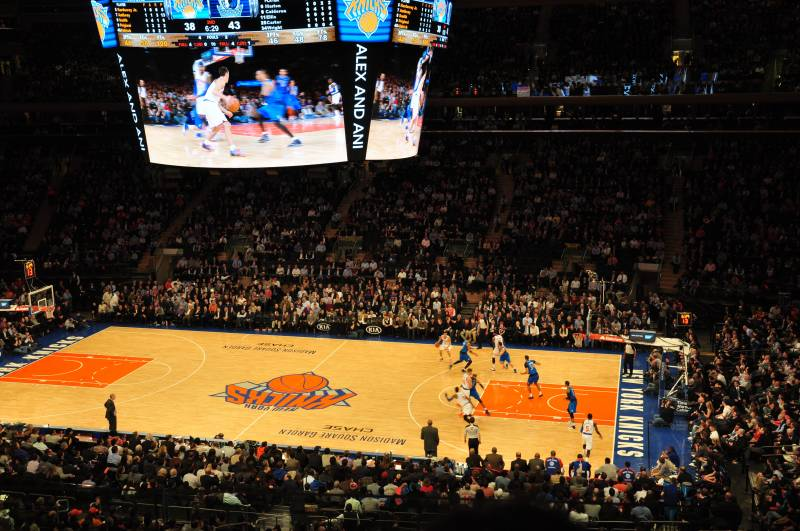 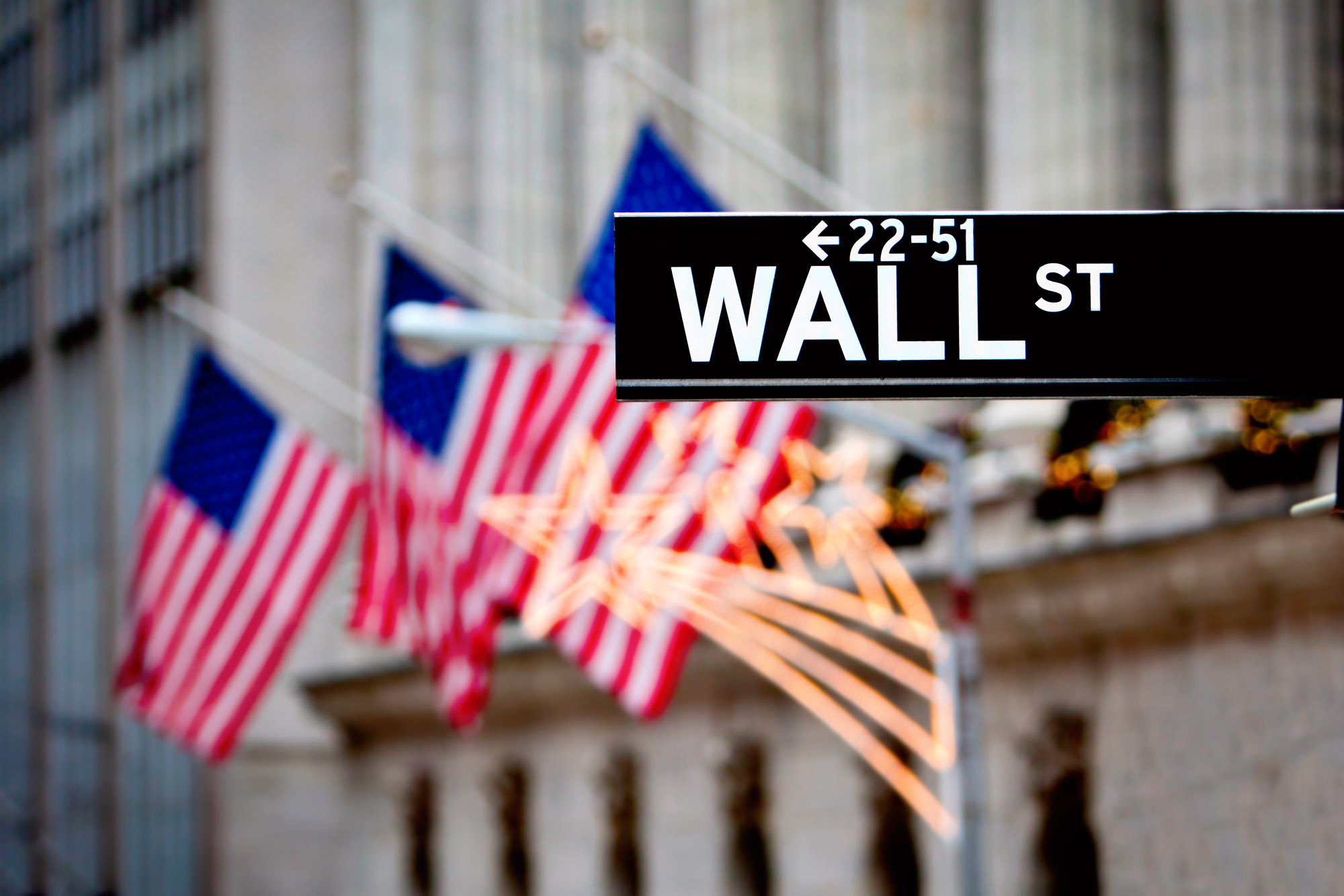 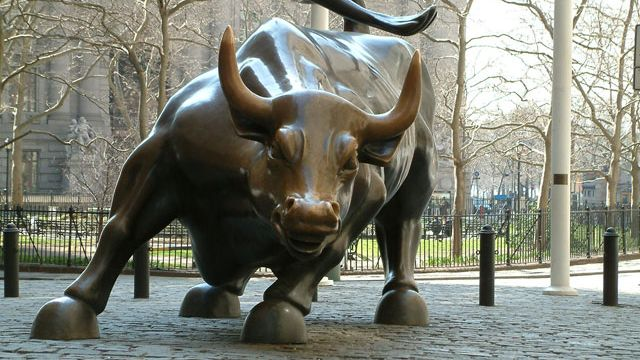 麥迪遜公園體育場
紐約尼克隊球場
華爾街
金融中心
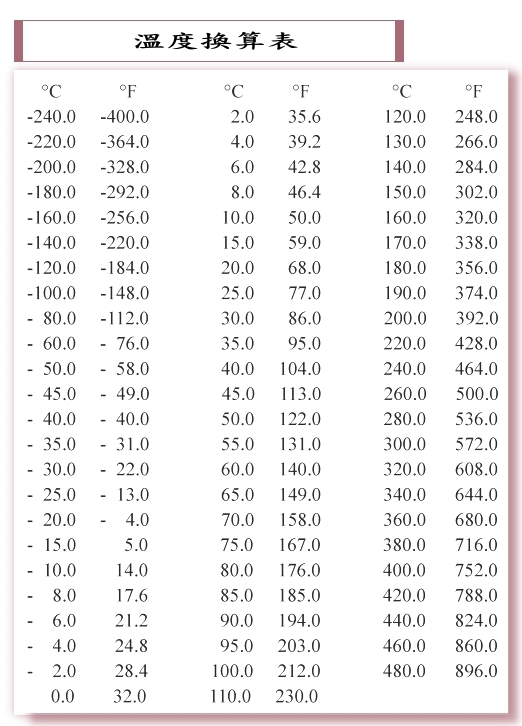 氣溫度量衡

美國用華氏度 (°F) 而非攝氏度 (°C) 作為計量溫度的單位。




32°華氏度 = 0°攝氏度
75°華氏度 = 24°攝氏度
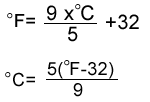 美國氣候: 
土地遼闊，氣候情況也隨著區域與氣候有所不同。紐約市則是位於美國北部地區，四季分明。

夏季: 6 - 8 月
夏季期間，北部各州白天溫暖，甚至炎熱，早晨及晚間較涼爽，而南部各州及熱帶地區氣溫非常高。

秋季:  9 - 11 月
秋季時，全國氣溫開始下降。在北部地區，人們十分喜愛秋季，樹葉開始變成美麗的紅色、黃色及橘色。

冬季: 12 - 2 月
南部各州冬天氣候相對溫和，而北部、東北部、中西部、西部山區以及大平原地區通常會出現降雪及較低溫度。

春季: 3 - 5 月
春季期間，氣溫開始回暖，夏季全國範圍內常常出現雷雨及暴風雨天氣。
春
秋
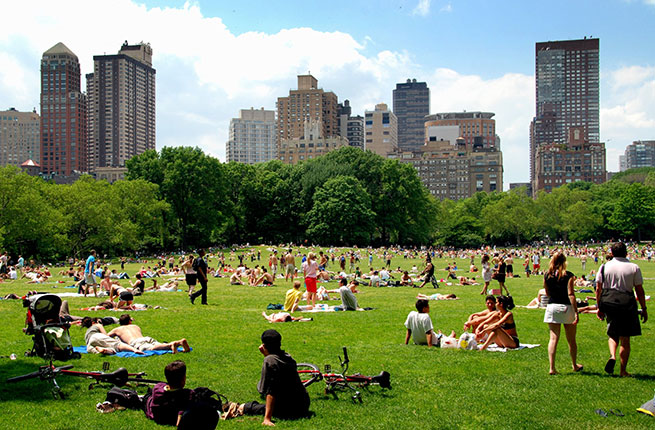 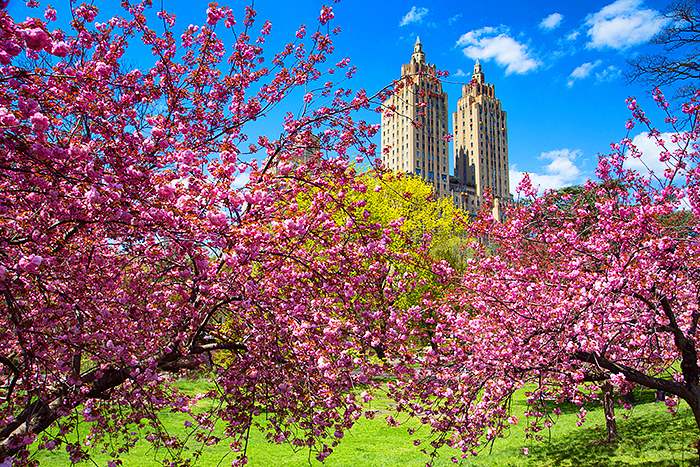 冬
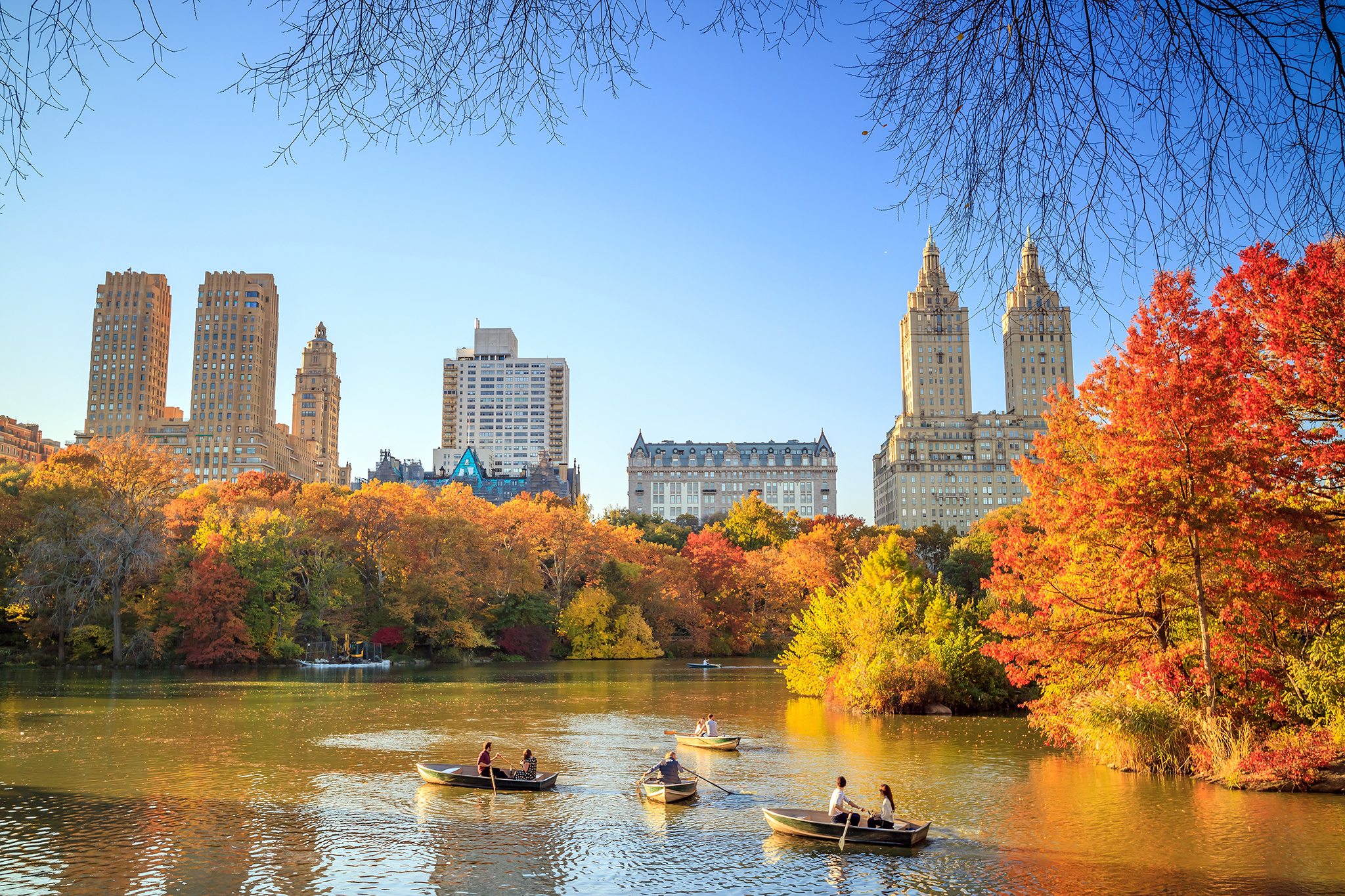 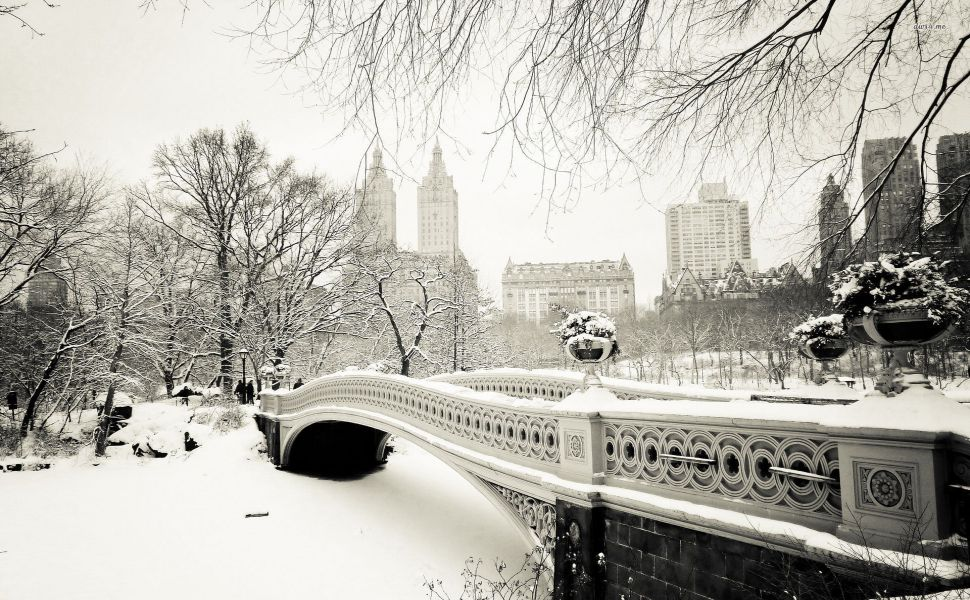 夏
紐約  中央公園
實際溫度
歷史平均溫度
紐約市 2017  5月份 每日溫度
五月份是美國春天的尾巴，以紐約為例，平均溫度約在華氏50- 70度之間 (約攝氏10 - 22度 之間)

**5/17- 5/19  曾經高溫到華氏90度 (約攝氏32度)
氣候異常熱
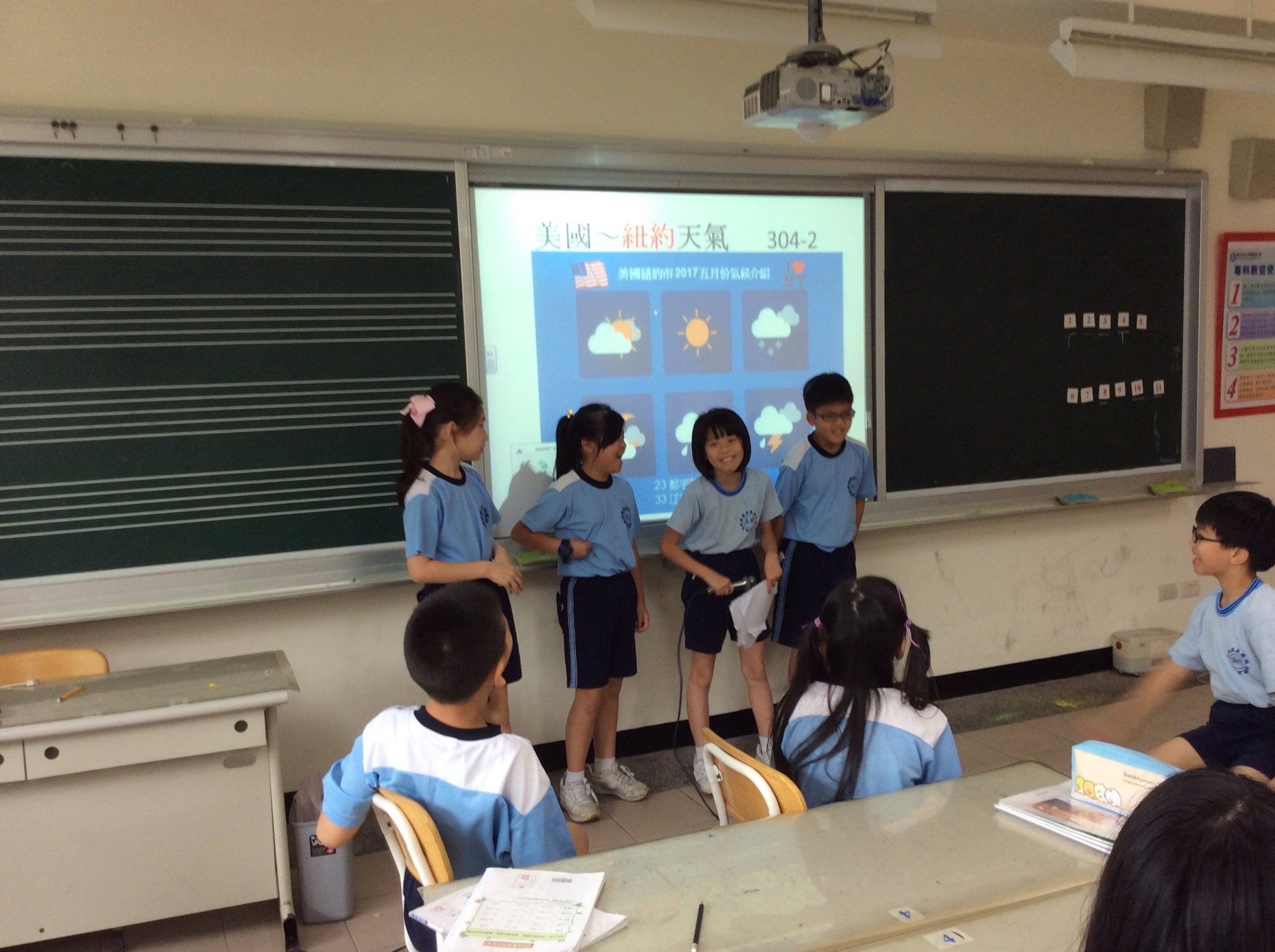 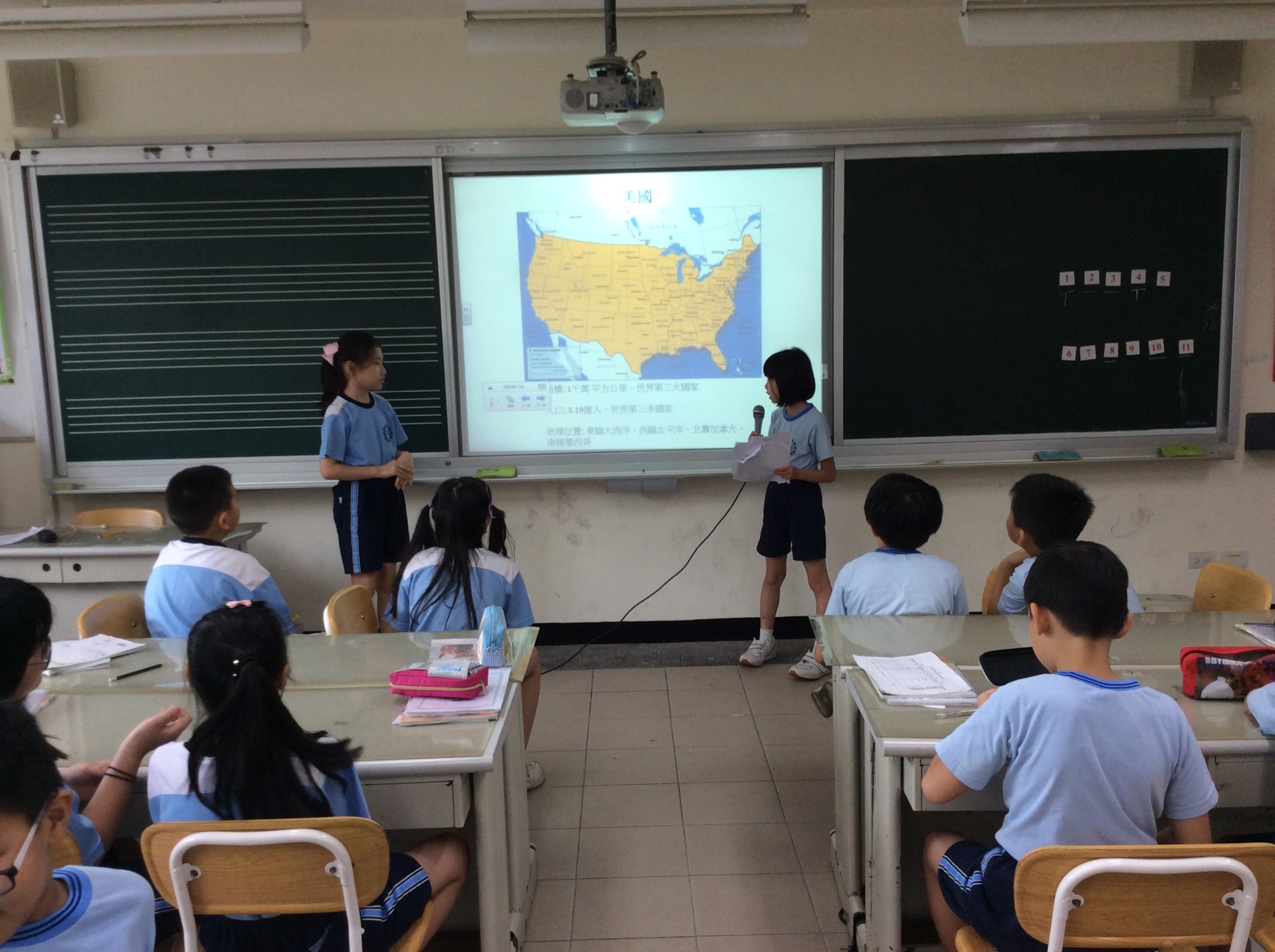 台灣～屏東天氣     304-5
加拿大 溫哥華國際天氣預報
304-11
溫哥華 地理位置
溫哥華地理位置位於英屬哥倫比亞省西南沿海地區，坐落布勒半島西部，南面瀕臨菲莎河北支流，北面則瀕臨布勒內灣和英吉利灣，是加拿大西岸最大的港口。向西面向喬治亞海峽，但由溫哥華島一天然屏障所遮擋。雖然緯度較高，但因有暖流經過，所以冬季一般不常降雪，港口不結冰。
溫哥華5月 氣候概述
溫哥華的5月氣候，和我們台北的5月氣候真的差了許多。
提到溫哥華，很多人第一個想到的是多雨，的確溫哥華下雨的天數不少，不過比起加拿大其他城市，溫哥華的氣候已經算是很溫和了。溫哥華跟台灣最大的不同，就是這裡的氣候比較乾燥，夏天的時候不會黏黏膩膩，而冬天不像台灣濕冷，冬天溫度看起來很低 ，但是其實就跟台灣寒流來的時候差不多冷罷了，出門只要做好保暖工作，都不會太難受。
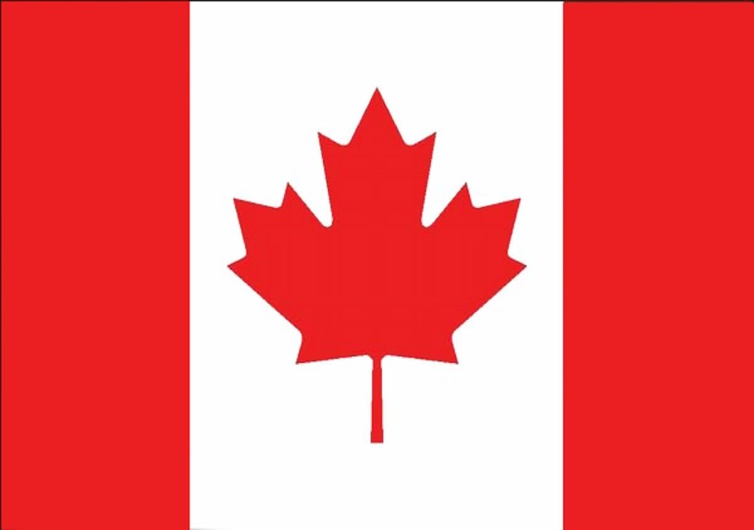 溫哥華 5月氣候
5 月的溫哥華天氣慢慢變好，是挺適合來旅遊的時機。可以準備 T 恤、毛衣、外套、輕薄的褲子，層次穿著是一個好主意，因為雖然白天可以是涼爽甚至溫暖的，但晚上仍然會感覺冷，尤其是在靠近海邊的地方。
溫哥華 5月8日天氣預報
天氣狀況:局部多雲
當天是晴天
最高溫/最低溫/歷史最高溫/歷史最低溫:
15°C / 8°C/23(1920年) /-1℃(1922年) °C
風向、風力:西南偏西風 2級
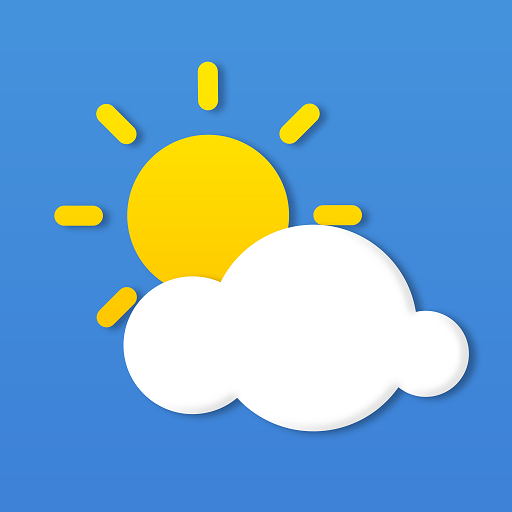 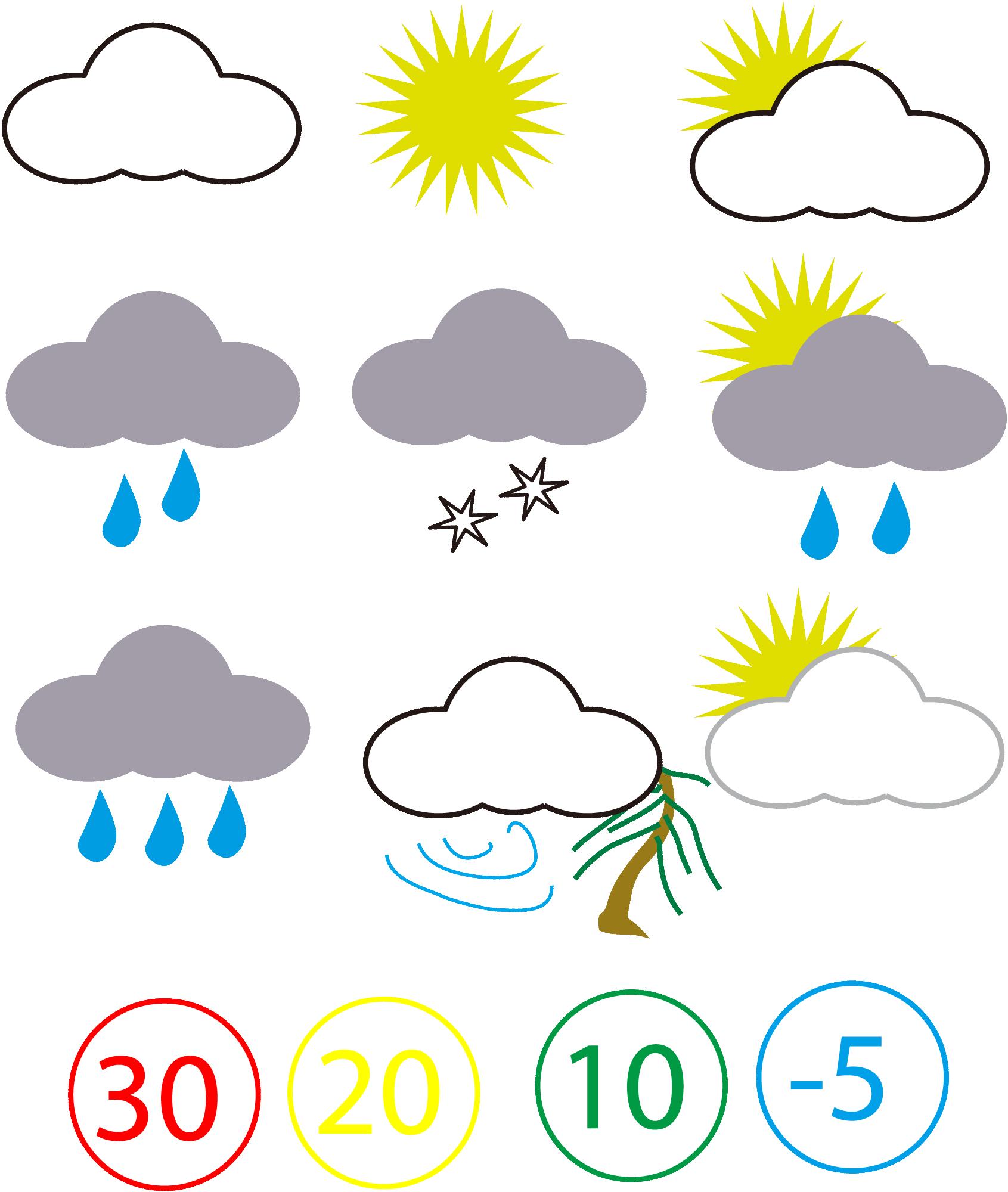 我們的氣象預報到此告一段落
                        謝謝大家!
東京五月天氣304-7
報告：沈曜年、龍文寬

電腦：盧宇勤、宋雲宸
東京在哪裡？
五月東京的天氣
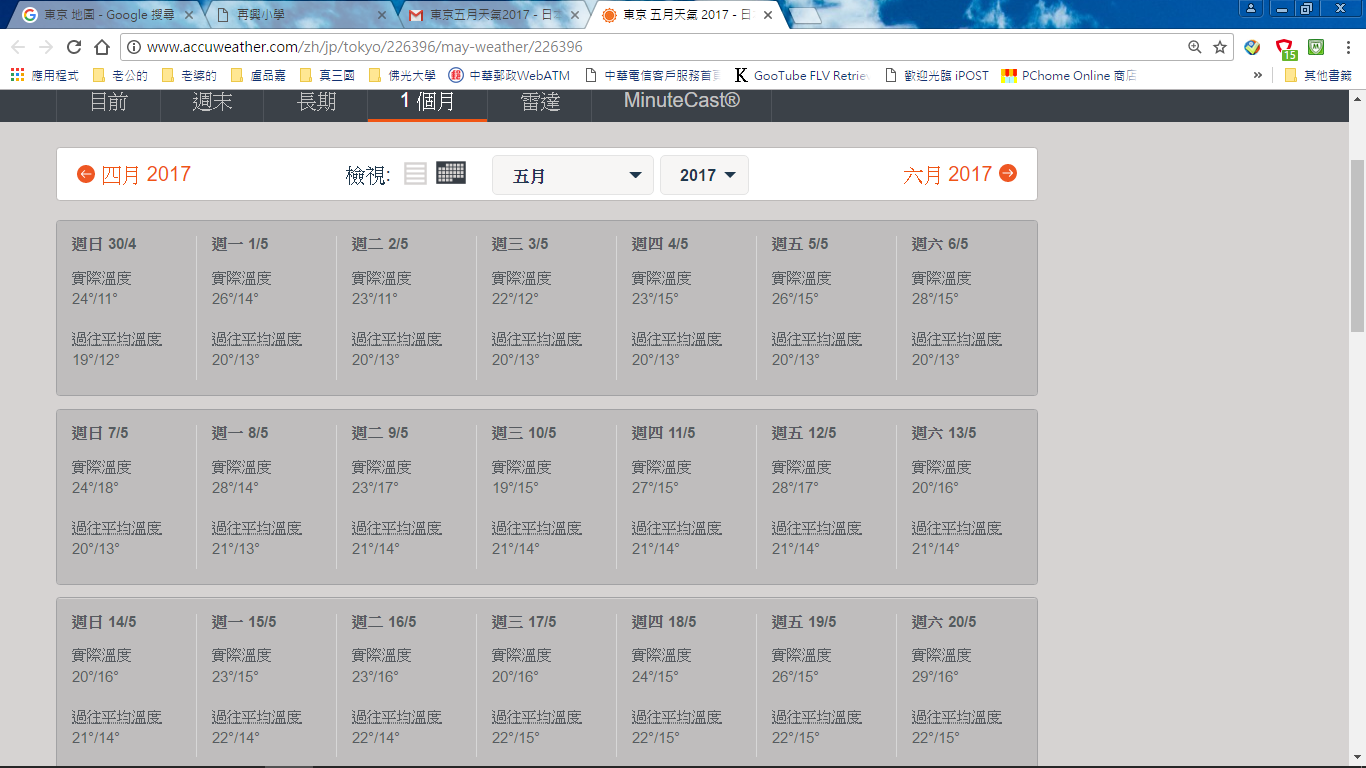 溫度適中，天氣涼爽
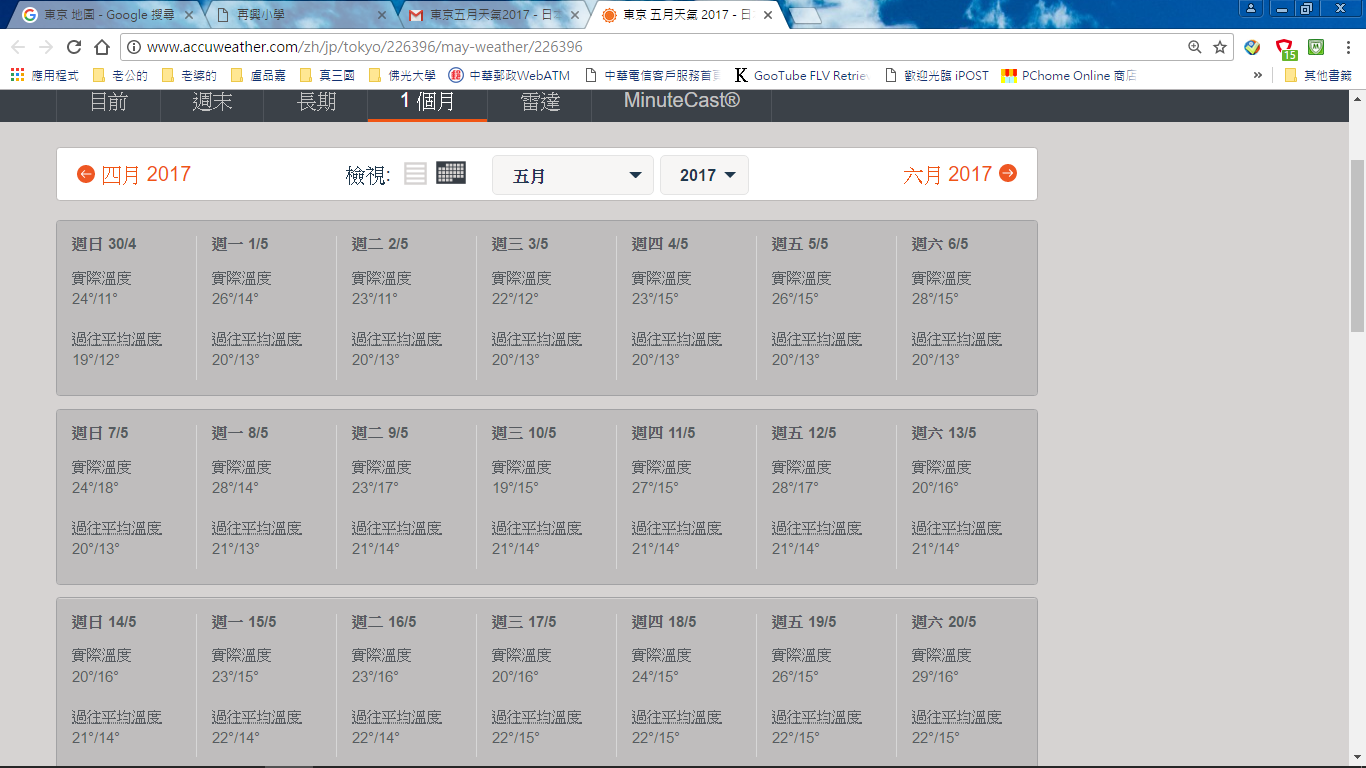 地點：東京日期： 5/17(週三)實際溫度：20° /16°過往平均溫度：22°/15°
報告完畢謝謝大家！
日本～沖繩天氣 304-4
韓國～釜山天氣   304-6
韓國～釜山
韓國～首爾天氣   304-8
韓國～首爾天氣   304-8
台灣～台北天氣304-9
台灣～台北天氣